Конкурс на кращого 
знавця правил 
дорожнього руху
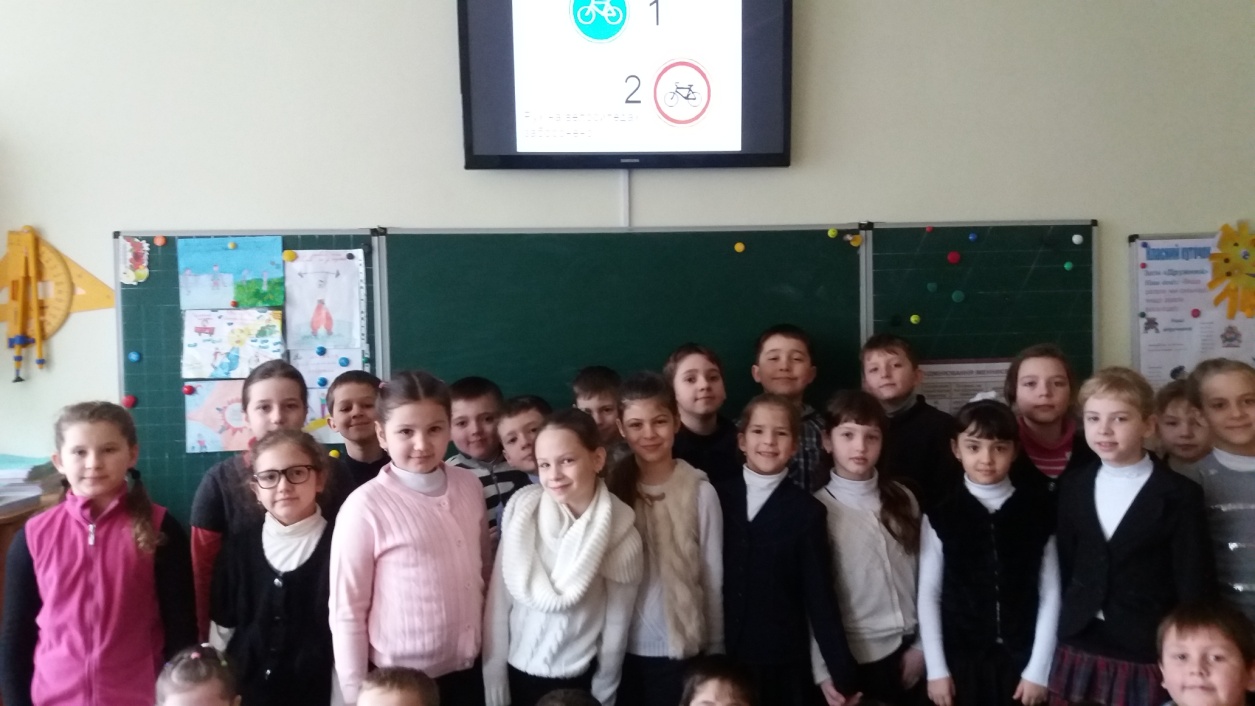 3-В
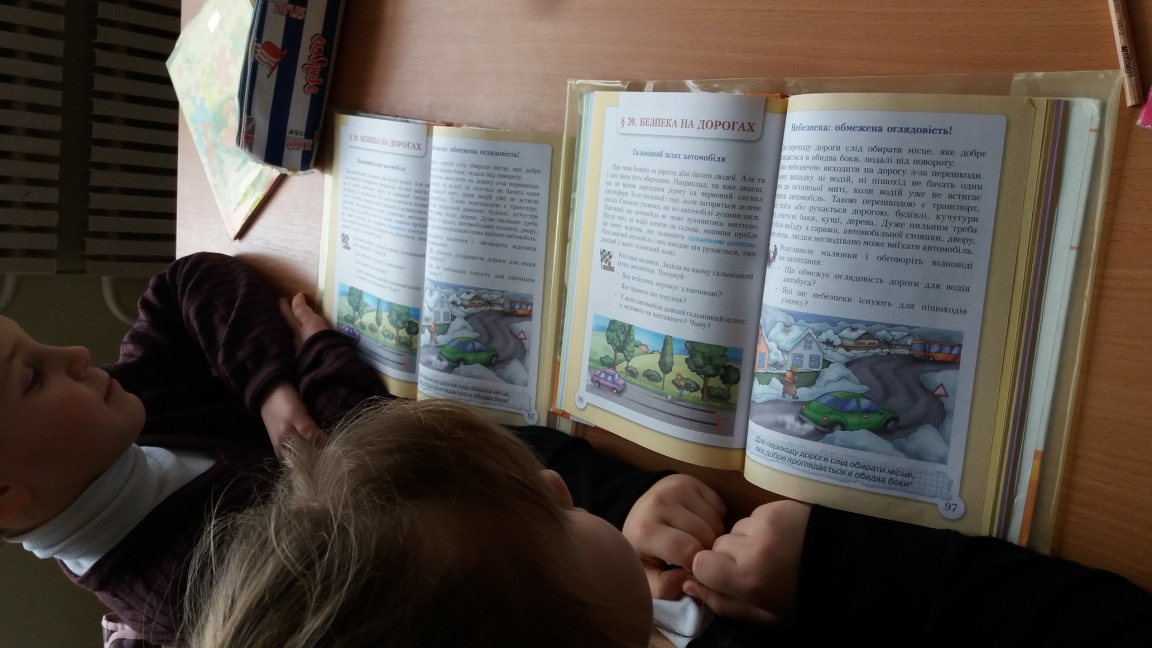